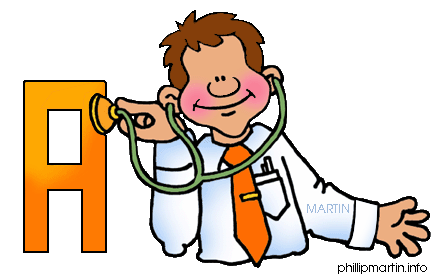 Sutherland Phonological Awareness Test-Revised
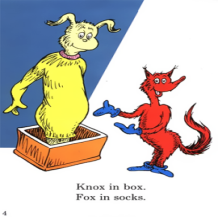 Tuning in………
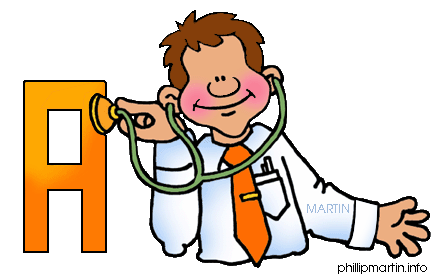 Definitions
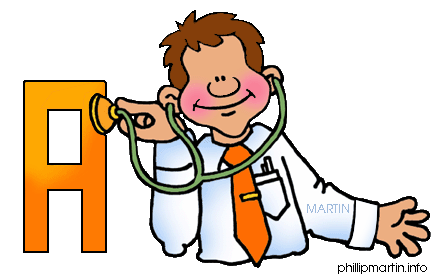 Phonemic awareness
Awareness of individual sounds.
Phonics
Knowledge of letter-sound patterns; linking sounds with letter. 
Orthographic knowledge
Patterns of letters used in written English to write words (graphemes), letter- cluster knowledge (diagraphs).
“The SPAT”
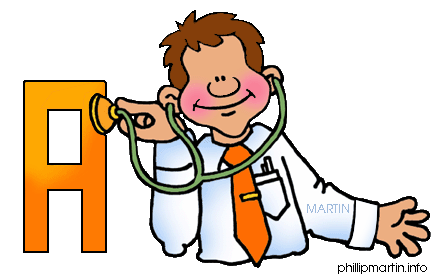 Test-Dr Roslyn Neilson
Language , Speech and Literacy Services
Jamberoo, NSW

First published ;May,2003
Reprinted January 2005, November 2007


Copyright:2003 Roslyn Neilson
Contact details: Email:rneilson@ozemail.com.au
How does it all fit?
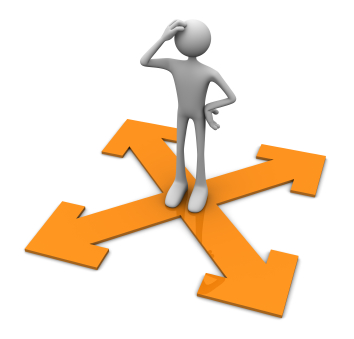 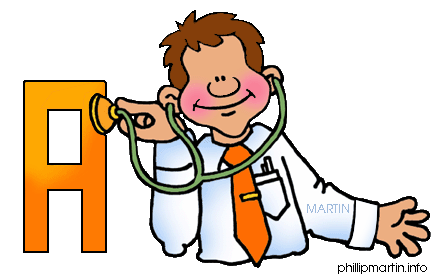 What is Phonological Knowledge?
Phonological Knowledge is the foundation of
our understanding of how spoken words translate into written words.

Phonological Knowledge is what we know
about the sound patterns in our words.
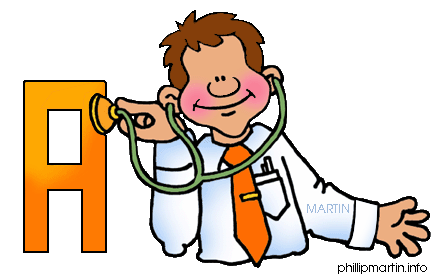 What is Phonological knowledge?
We use it in a range of ways:

Unlock the alphabet
Learn new words.
Help remember information for a short time.
When we read – segmenting, blending, manipulating sounds.
When we spell
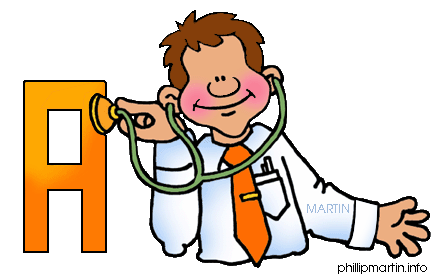 Phonological Awareness
Phonological awareness is an awareness of sound and an awareness that words:
can be broken up into syllables, (hos-pit-al)
can rhyme, (can, fan, man)
can start with the same sound, (never, naughty)
can be broken up into first sound or sounds and the rime pattern eg.(s-and) (st-and),
can be formed by blending separate sounds together 
eg.(f-i-s-h or f-ish makes fish)
can be segmented into separate sounds (s-a-n-d),
can be changed around by adding, removing or re-ordering sounds to make new words (minus s, sand = and, change a to e sand = send)
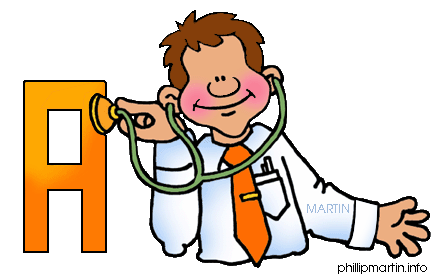 Development of Phonological Awareness
Early
Late
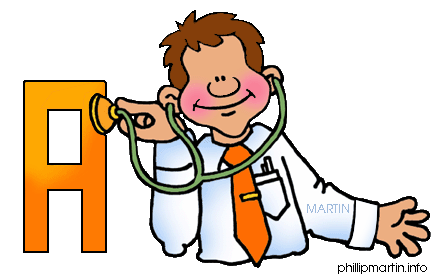 Assessing phonological awareness efficiently:
A knowledge of why particular skills are being assessed

What should be expected of children at different stages of development

How the task format can effect performance
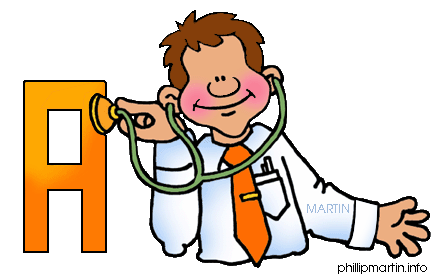 Subtests
Subtest 1: Syllable Counting
Subtest 2: Rhyme Detection
Subtest 3: Rhyme Production
Subtest 4: CVC Blending
Subtest 5: Onset Identification
Subtest 6: Final Phoneme Identification
Subtest 7: CVC Segmentation
Subtest 8: Segmentation – Blends
Subtest 9: Deletion – Onset
Subtest 10: Deletion – Boundary Consonant
Subtest 11: Deletion – Internal Consonant
Nonword Reading and Spelling: General Comment
Subtest 12: Nonword Reading
Subtest 13: Nonword Spelling
SPAT-R subtests
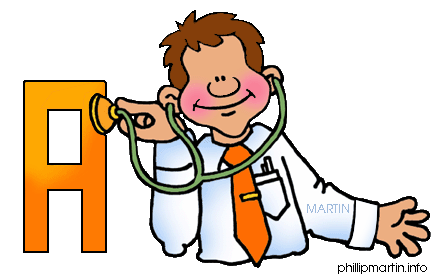 Subtests 1-11 are auditory tests (no reading or written responses)
Assesses the following phonological awareness skills
Syllable counting 
rhyme detection and production
identification of initial and final consonants
deletion of onsets
deletion of consonants within blends including consonants on the outer boundary of syllables and internal consonants
SPAT-R subtests
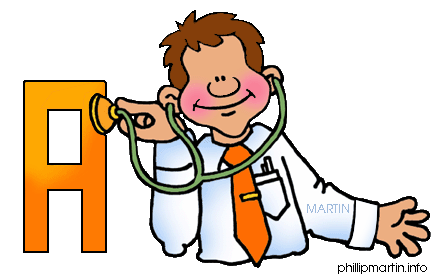 Subtests 12 and 13
involved the reading and spelling of nonwords
CVC syllable (sut)
single syllables with initial and or final consonant blends (trop, belk)
vowel digraph that can be read or spelled with analogy to a real word  (vouse)
2 syllable nonword with consonant blends (mitspon)
3 syllable nonword without intra-syllabic consonant blends (despintal)
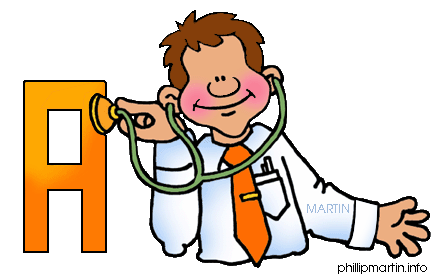 Materials needed for the SPAT
The SPAT-R Manual
The Stimulus Sheet Booklet
Test booklet or a screening scoresheet

2 forms – form A and form B- recommended that a different form is used if a child is retested on the SPAT-R within 6 months
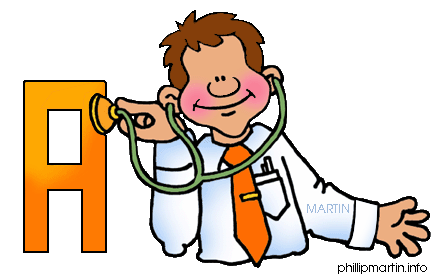 The Stimulus sheet booklet
Demonstration, Practice and Test Items
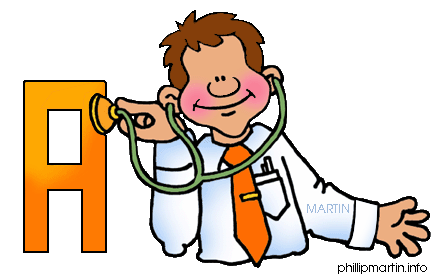 Subtests 1-11
1 demonstration item
1 practice item
4 test items
Discontinuation Guidelines:
Discontinue any individual subtest if:
Child does not respond to teaching on the practice items
AND fails the first 2 test items
Demonstration, Practice and Test Items
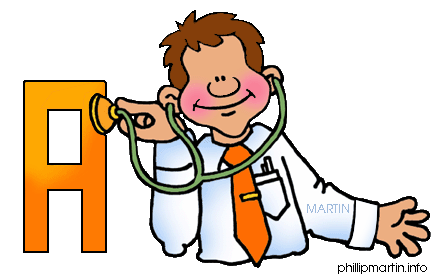 Subtest 12 and 13 
8 test items
no demonstration or practice items
Discontinuation Guidelines:
Discontinue either subtest if:
Child has no strategies for attempting the first two items
The child seems stressed
Continue if: 
incorrect response, but signs of partial processing
1.Syllable counting….
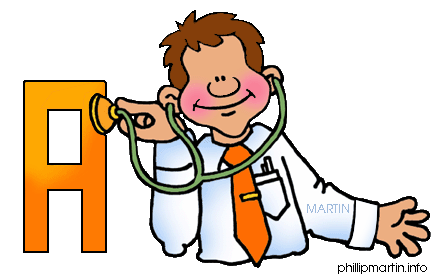 Orients the child to the process of attending to the sounds in words, rather than to their meaning.
When finding this subtest difficult, a student may show some articulation problems, especially with multisyllabic words.
2.Rhyme detection…..
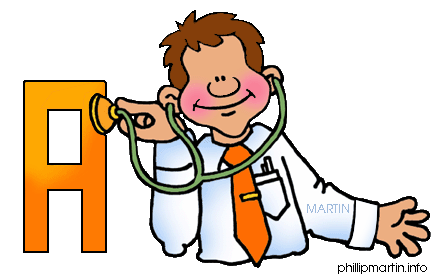 Undemanding in terms of cognitive requirements and memory load
Uses pictures to support the student’s memory for the rhyming words
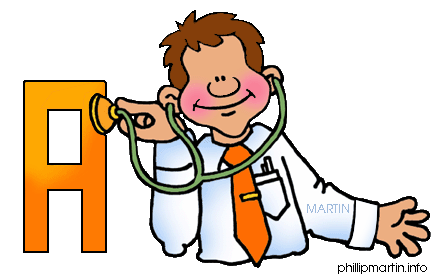 3.Rhyme production
Very sensitive to the presence of oral language difficulties
In the lower years of schooling it is often a marker for students with reading difficulties
Students who do not have awareness of rhyming features of language will often give semantically related answers e.g. night, fight, pillow
If students are ok on rhyme detection task, but not on rhyme production task, this may indicate the effects of word retrieval difficulties
4.CVC blending…..
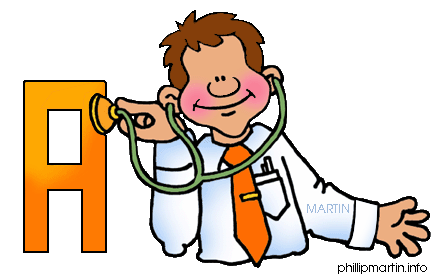 This task has a high correlation to the SPAT-R total score. This means that if the student has difficulties on this task, they are likely to score poorly overall.
If students perform strongly on this subtest it can indicate a students strong emerging control over phonological awareness
5.Onset identification
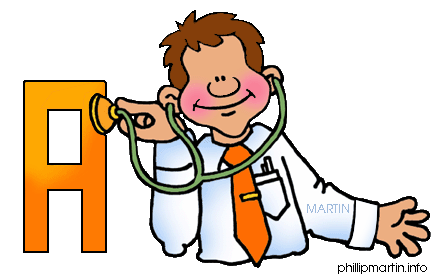 “Children who cannot identify onsets early in their school career are particularly at risk for experiencing difficulties in their literacy development”- Ref: Byrne,1998
Potential difficulties with learning the alphabet
Phoneme vs letter
6.Final phoneme identification
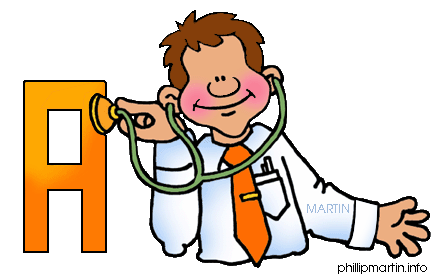 It cannot be assumed that once a child can identify the sound at the beginning of a word, the sound at the end of a word will be equally accessible
Phoneme vs letter
7.CVC segmentation
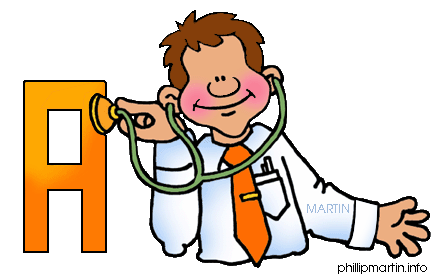 Segmentation and blending are complementary skills
“Say it and move it technique”
Potential problems with this test- 
1.identification of a nasal consonant after a vowel
2. Students who are able to visualise the spelling of the words may possibly be confused about whether they are working with sounds or letters
8.Segmentation blends
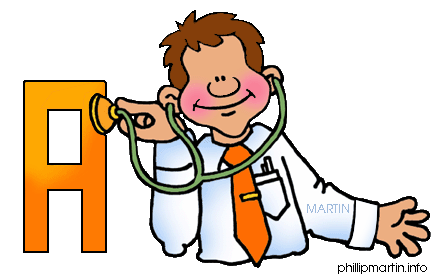 In the lower years of schooling students find it difficult to identify the separate sounds in consonant blends. This is normally a late developing phonological skill (Treiman,1993)
9.Deletion-onset
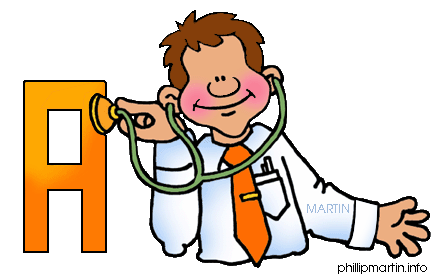 A robust indicator of phonological awareness development –Ref:Catts,Fey,Zhang&Tomblin,2001
The emergence of this skill  by the end of YOS 1 or early in YOS 2 is a good indicator that a child is making reasonable progress
If a child is unable to access and manipulate the sound of the rime unit as an independent chunk of a word, they may experience difficulties with identifying word families in spelling tasks
10.Deletion- boundary consonant
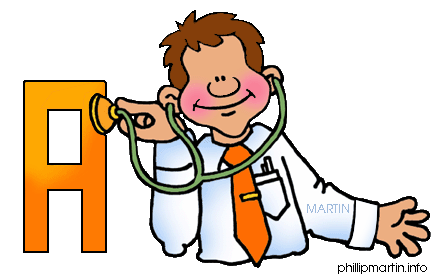 Issue of task complexity- leading to errors
Requires the student to be aware of the internal sounds in consonant blends
Students with less experience may delete the whole onset- this indicates that the separate sounds in the consonant blend are not particularly salient to them
11.Deletion –internal consonant
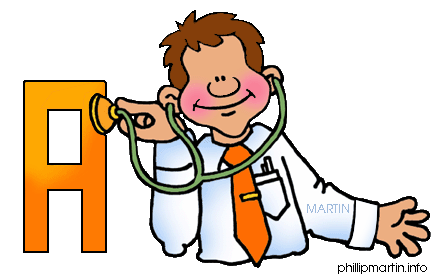 Student has to segment , delete and then blend phonemes
12.Non-word reading
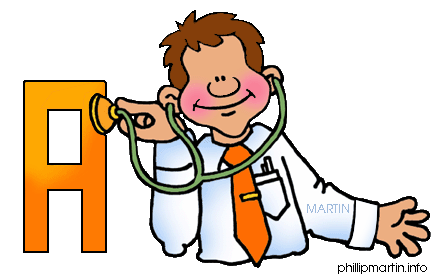 Use of the nonword spelling analysis
Allows clear demonstration of consonant blend segmentation skills
Is particularly sensitive to emerging skills of phoneme segmentation in the early years of school
13.Nonword spelling
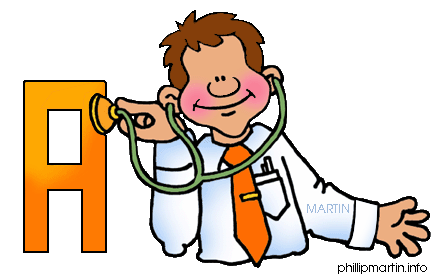 Analysis of non – word spelling form
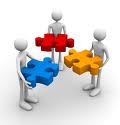 So what?
To clarify student specific needs-
Analysis of the data
Use of normative table
Links with other data
Reference to developmental sequence
Determine priorities for support and practice
Review regularly – rate of gain
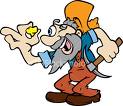 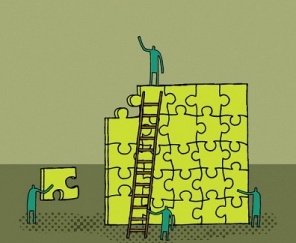 We must not, in trying to think about how we can make a big difference, ignore the small daily differences we can make which, over time, add up to big differences that we often cannot foresee.


Ref:Marian Wright Edelman
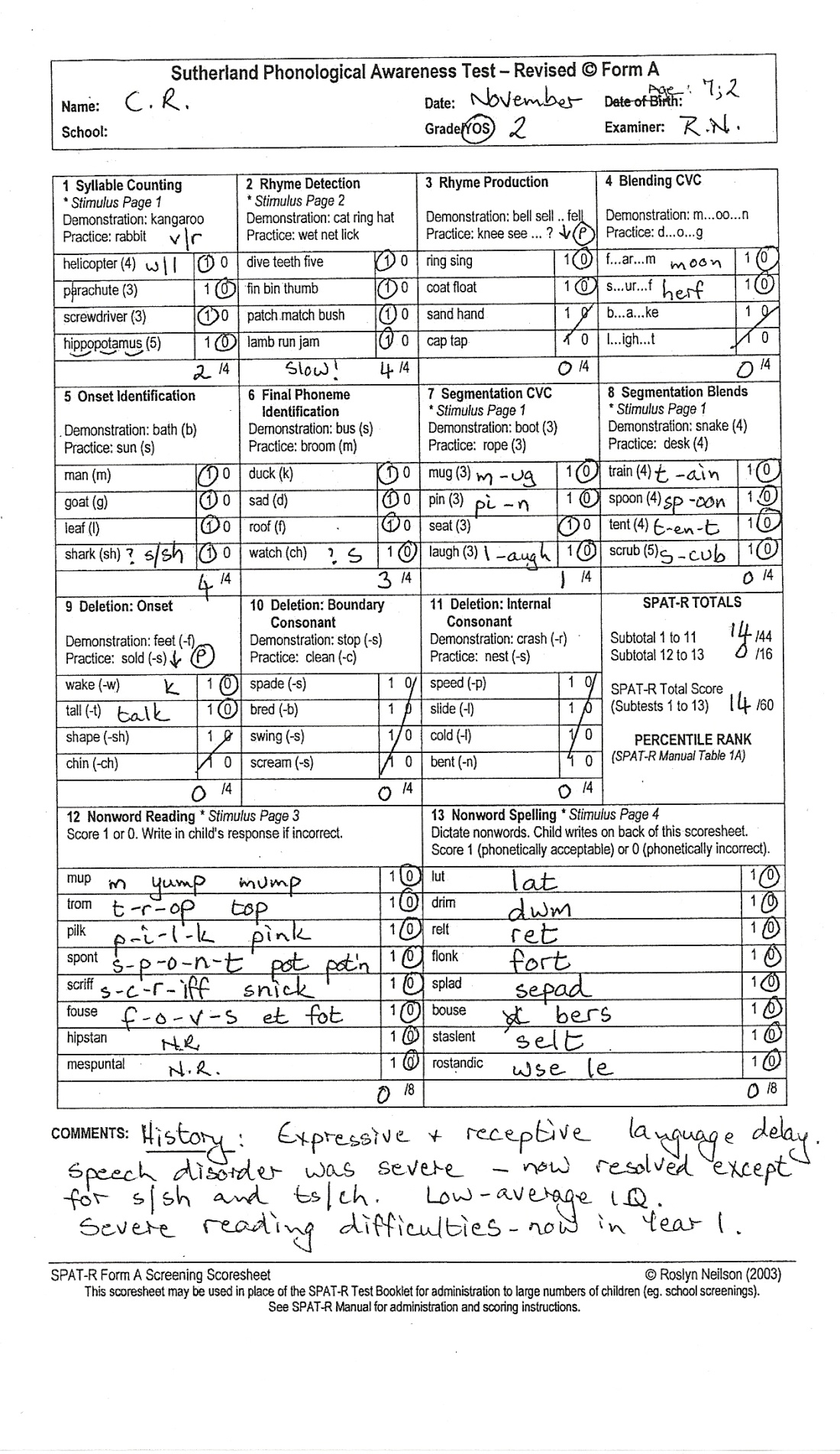 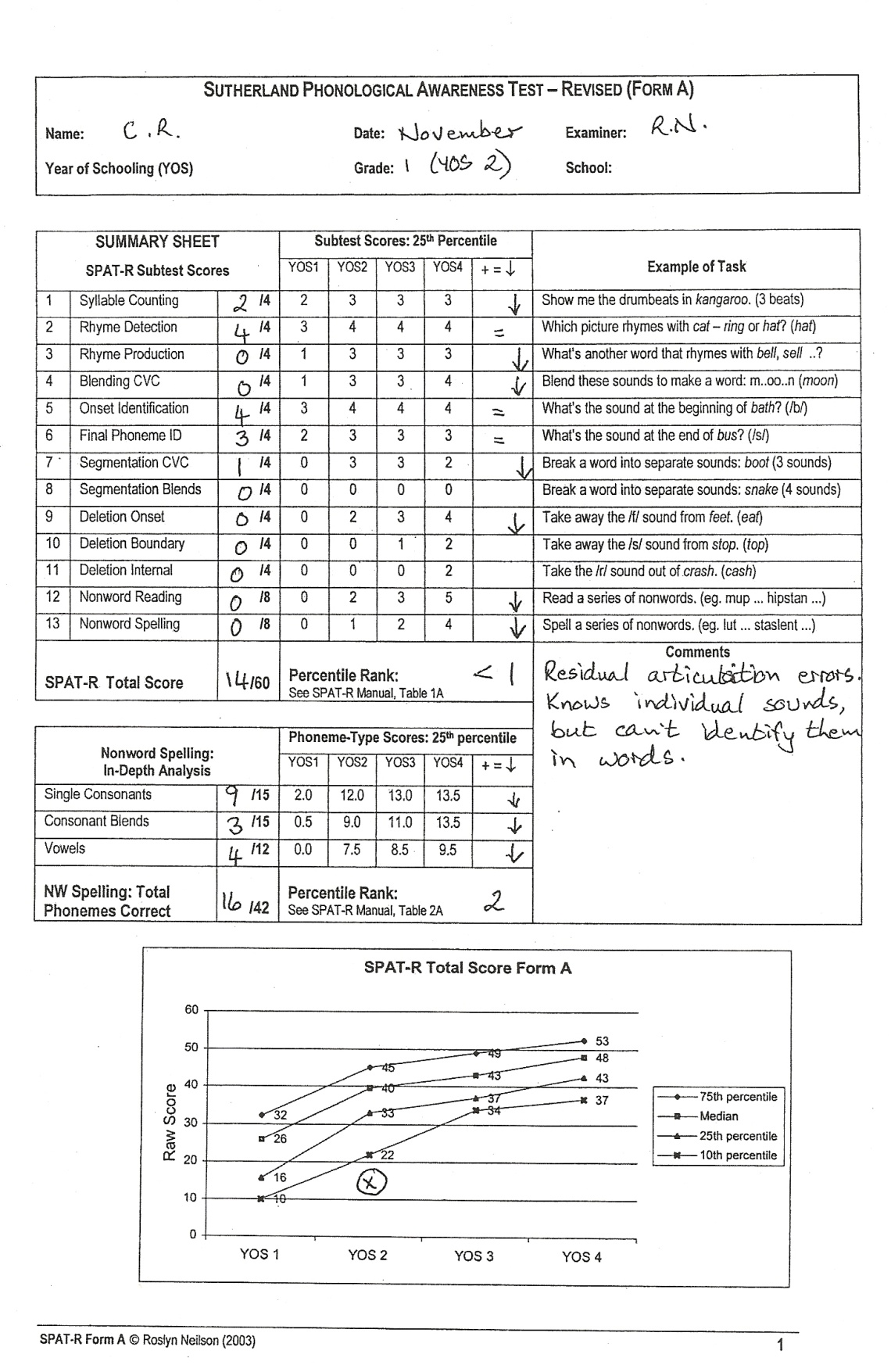 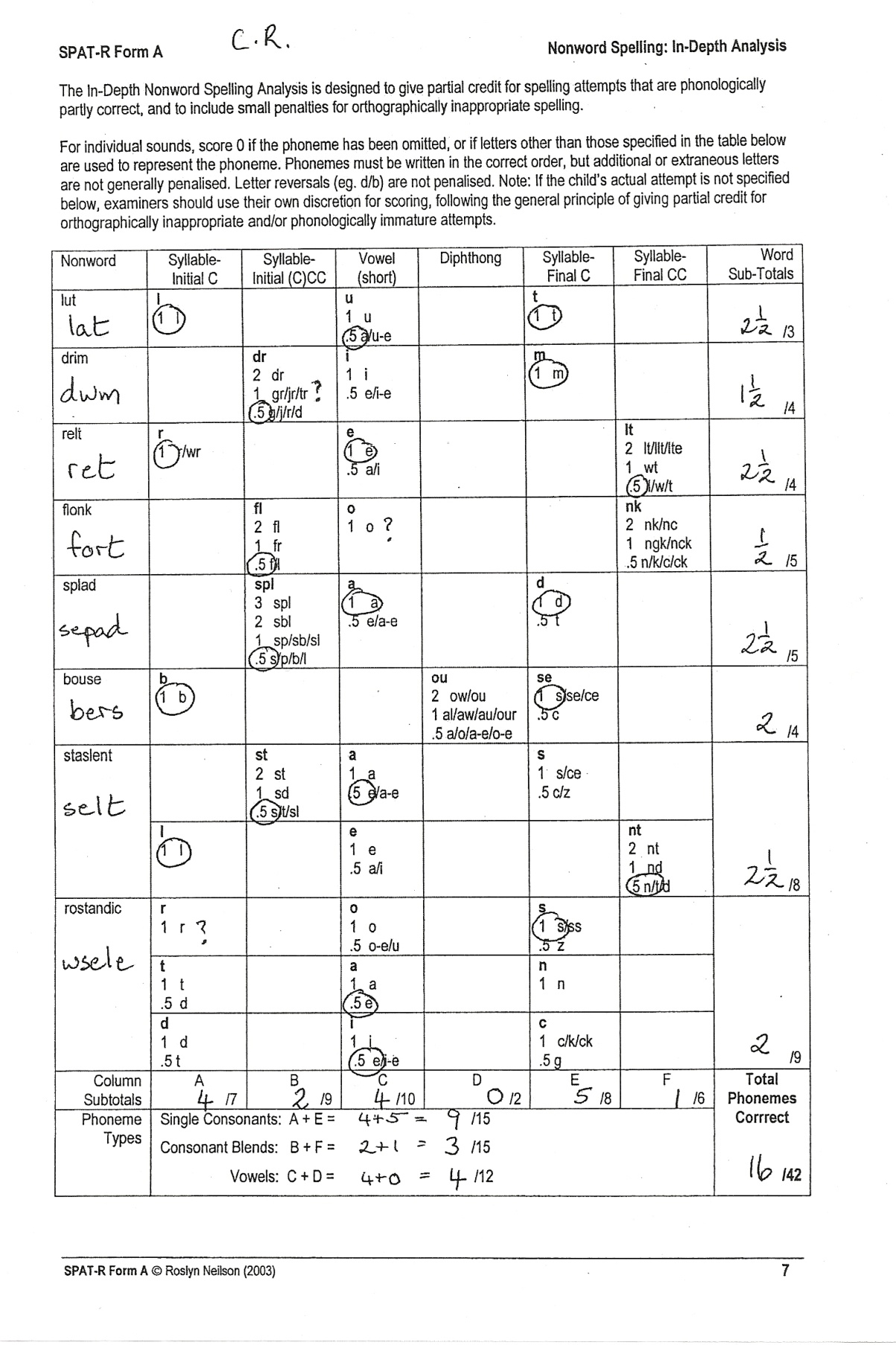